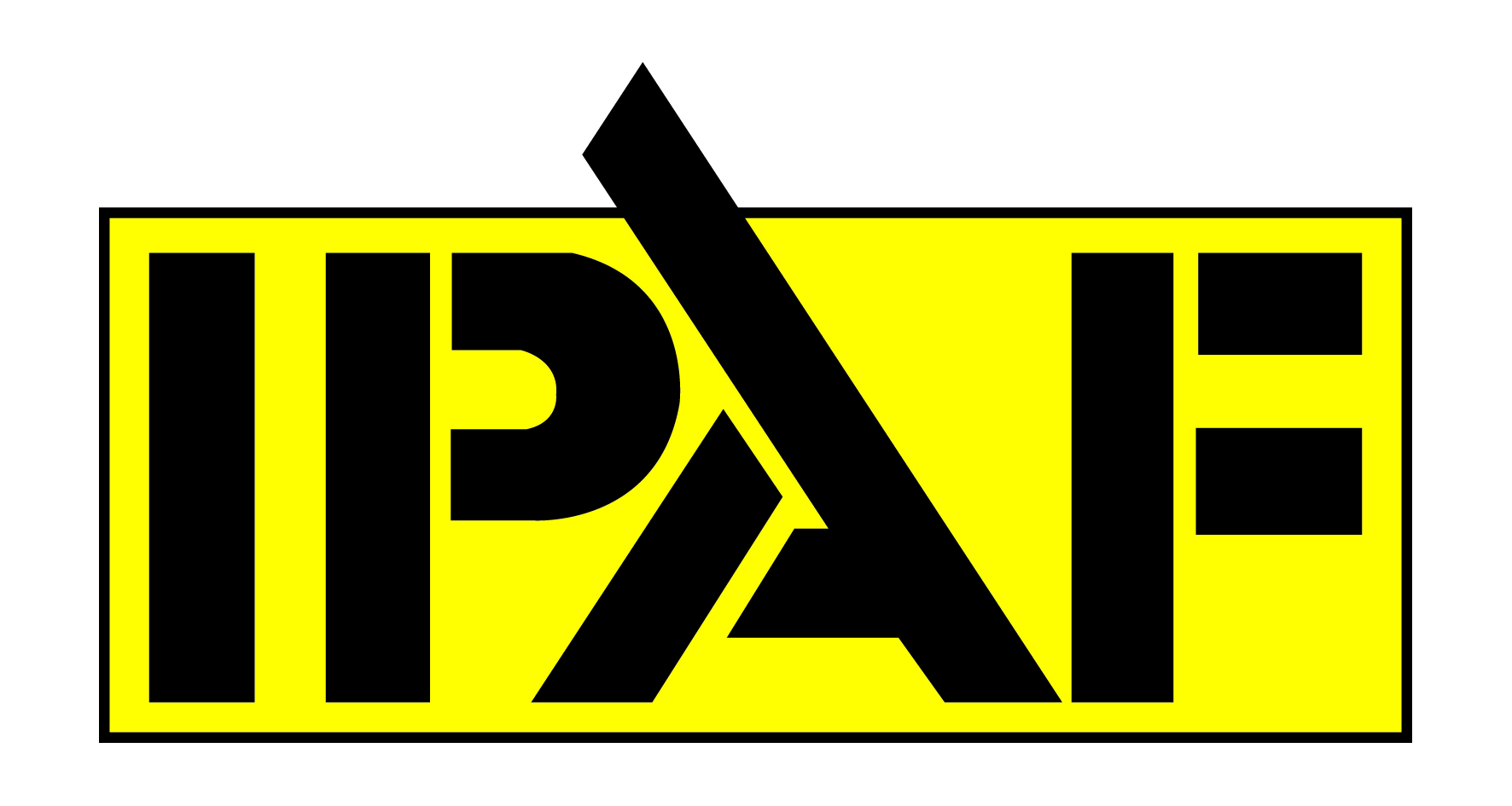 PREDSTAVLJANJE OSPOSOBLJAVANJA PO LICENCI IPAF
Predavač: Danilo ONIČ, univ. dipl. inž. grad.
	       IPAF Instruktor




			   www.civis.si                 info@civis.si
CIVIS d.o.o.
Tržaška cesta 65
2000 MARIBOR
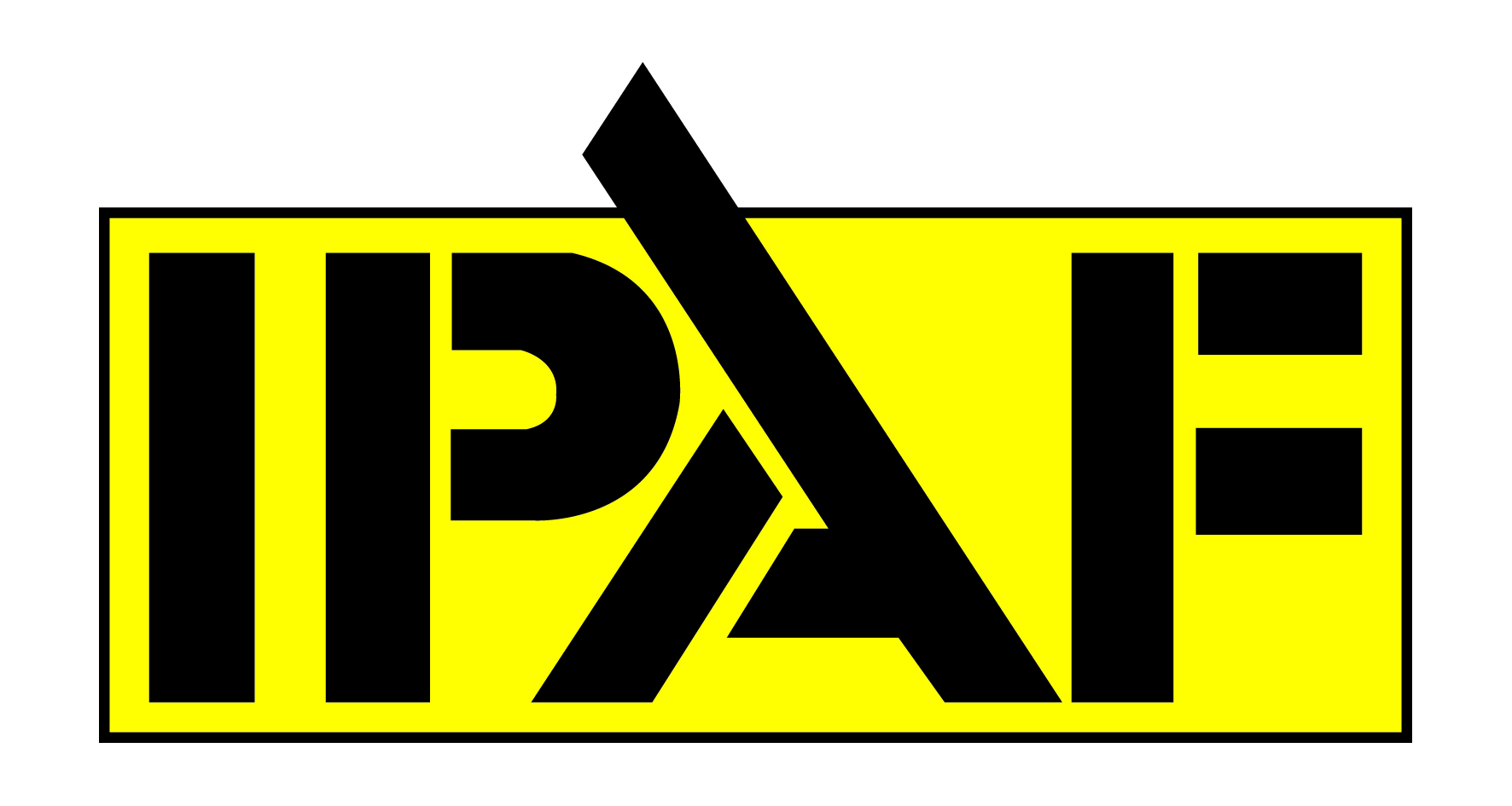 ŠTO JE IPAF?
IPAF – International Powered Access Federation
Međunarodna organizacija - sigurno obavljanje radova na visini
IPAF je osnovan 1983. godine
     
Područja:
Siguran rad na visini
Povezivanje proizvođača, zajmodavaca i korisnika 
Treninzi
Savjetovanje 
Ostale aktivnosti (sajmovi, konferencije, kampanje…)
Časopisi, publikacije
www.civis.si                 info@civis.si
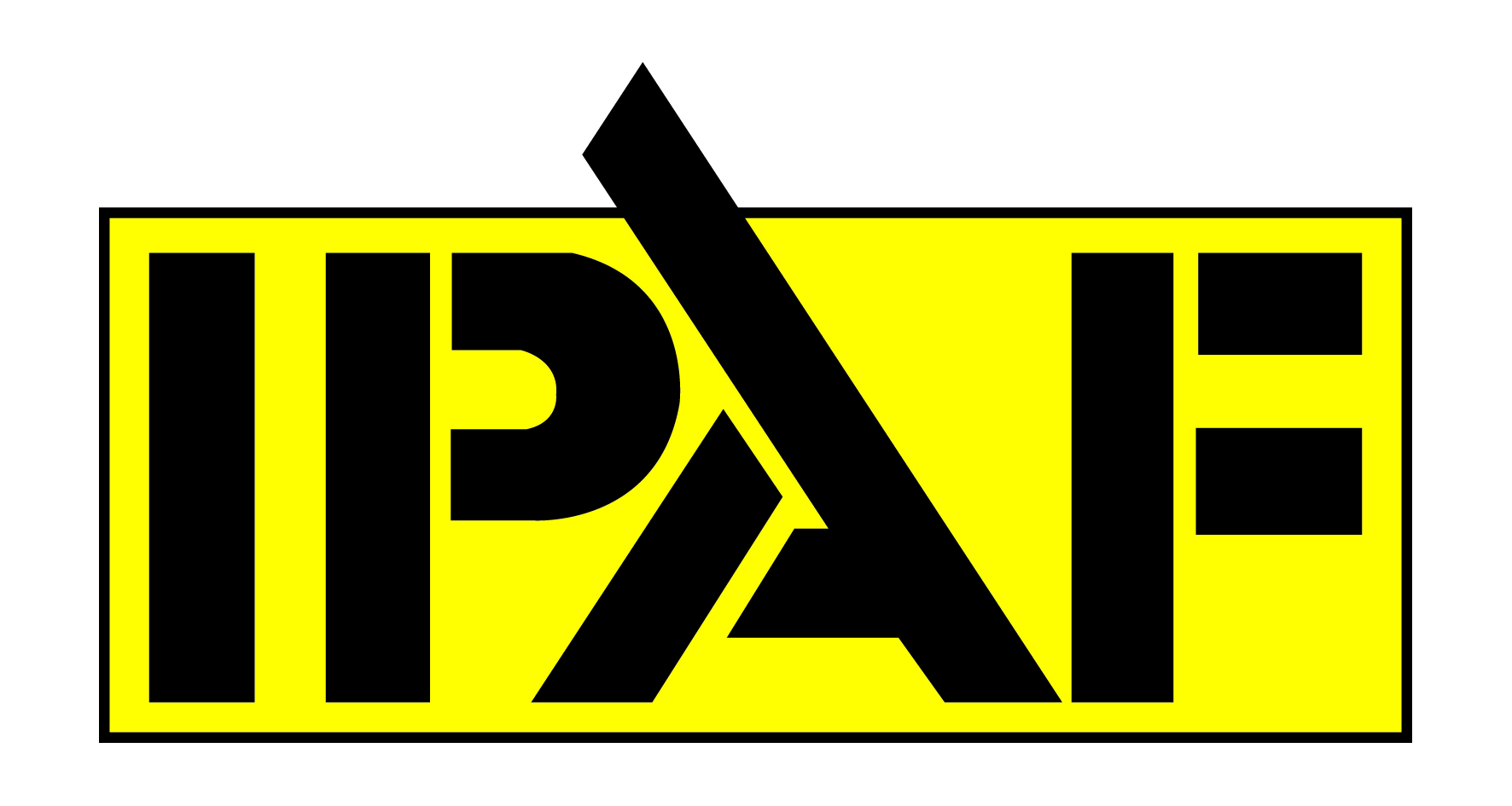 ŠTO JE IPAF?
TRENINZI

Standard ISO 18878 : 2013 Mobile elevating work platforms - Operator (driver) training 
PAL CARD
Iskustva se upisuju u LOG book
Međunarodno priznata licenca
Valjanost osposobljavanja je 5 godina

VRSTE TRENINGA
Operater (OP)
Demonstrator (D)
Instruktor (I)
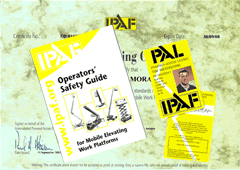 www.civis.si                 info@civis.si
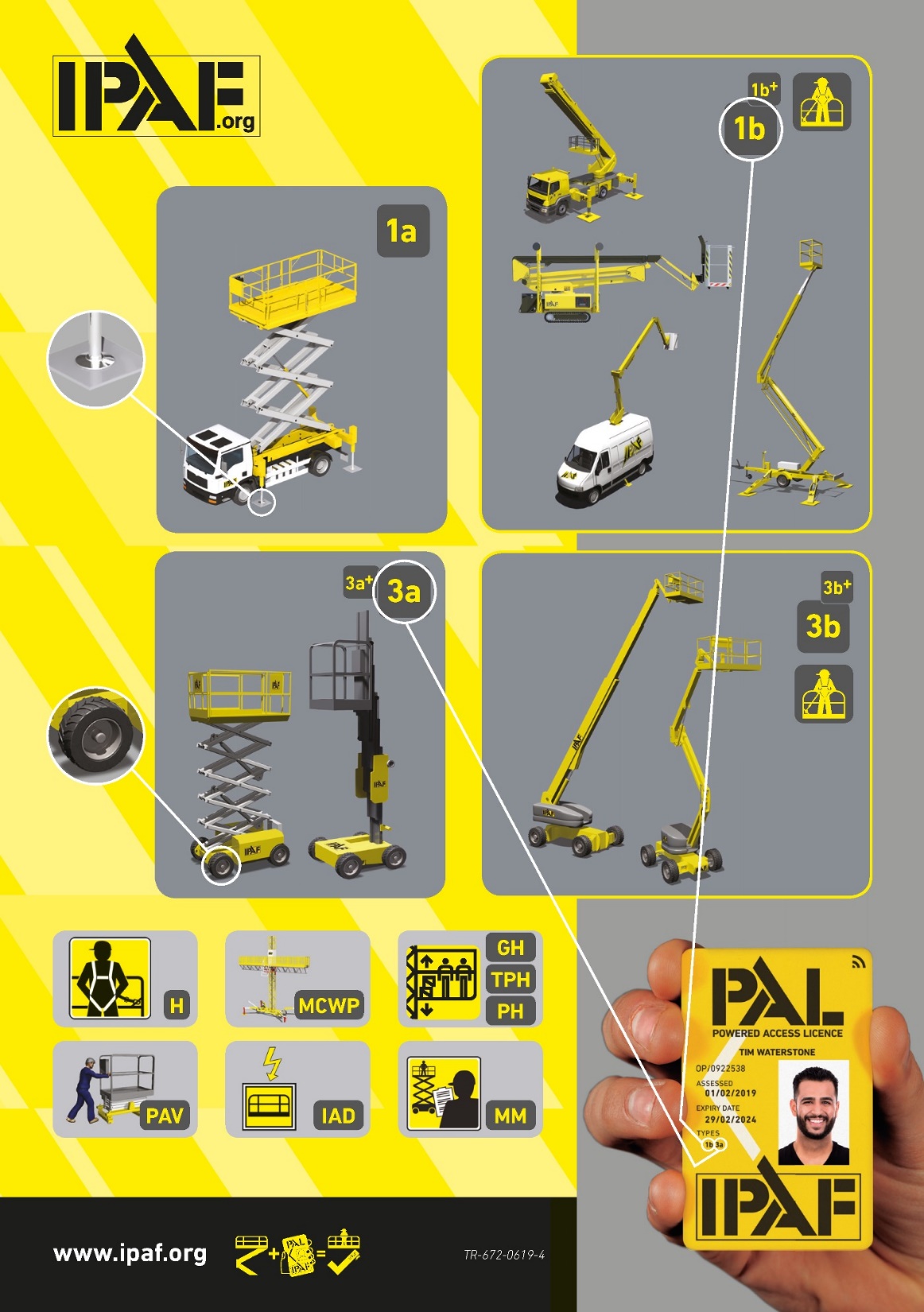 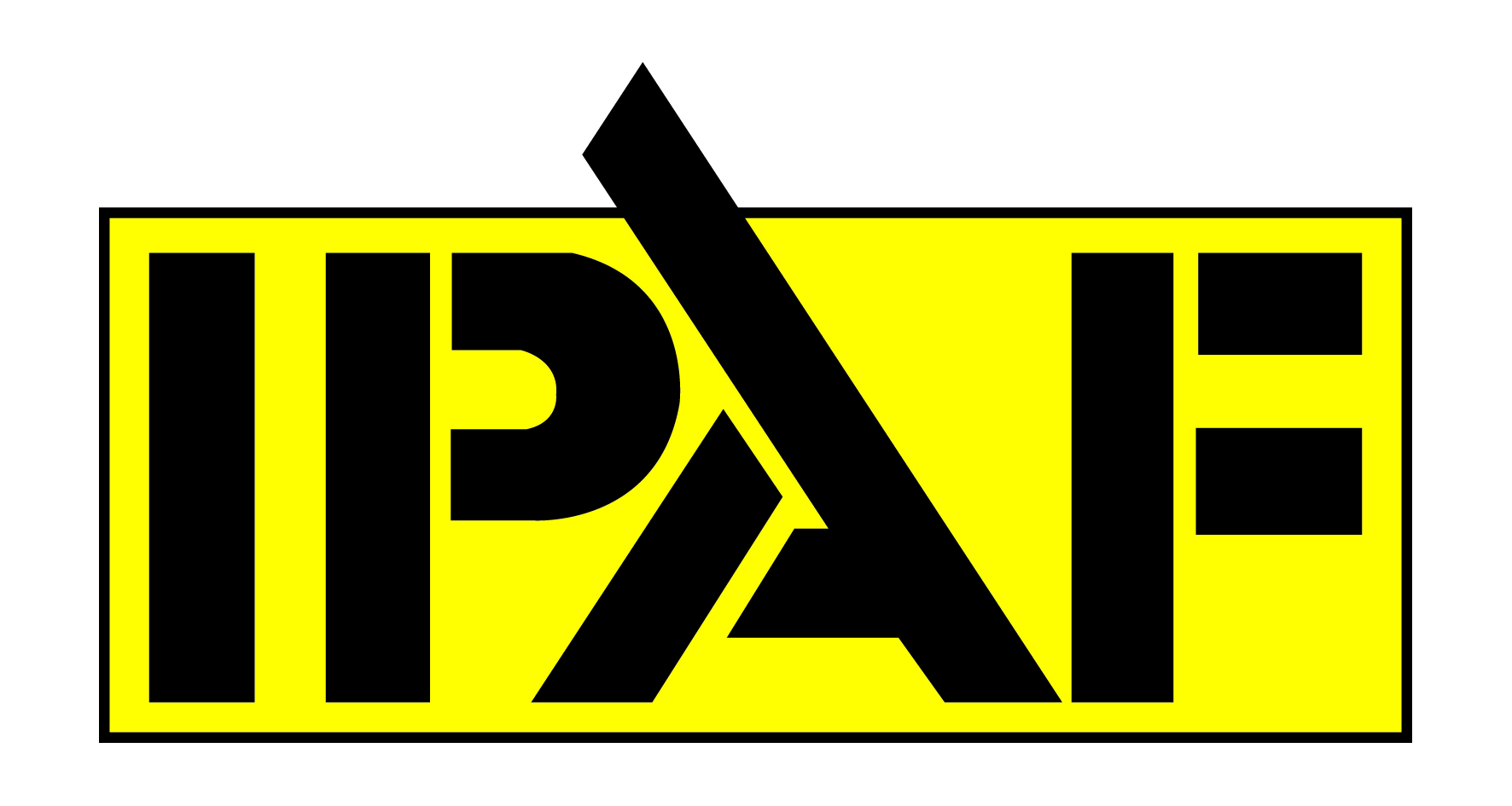 IPAF TRENINZI
Podizne radne platforme (kategorije 1a, 1b, 3a, 3b)
Izolirane podizne radne platforme (IAD)
Utovar/Istovar (LOAD)
Upotreba i pregled sigurnosnih pojaseva (H)
MEWPs za menadžere (MM)
Mobilne vertikalne podizne platforme bez pogona (PAV)
Rukovalac liftom za ljude, transport i materijal 
       (GH, TPH, PH)
www.civis.si                 info@civis.si
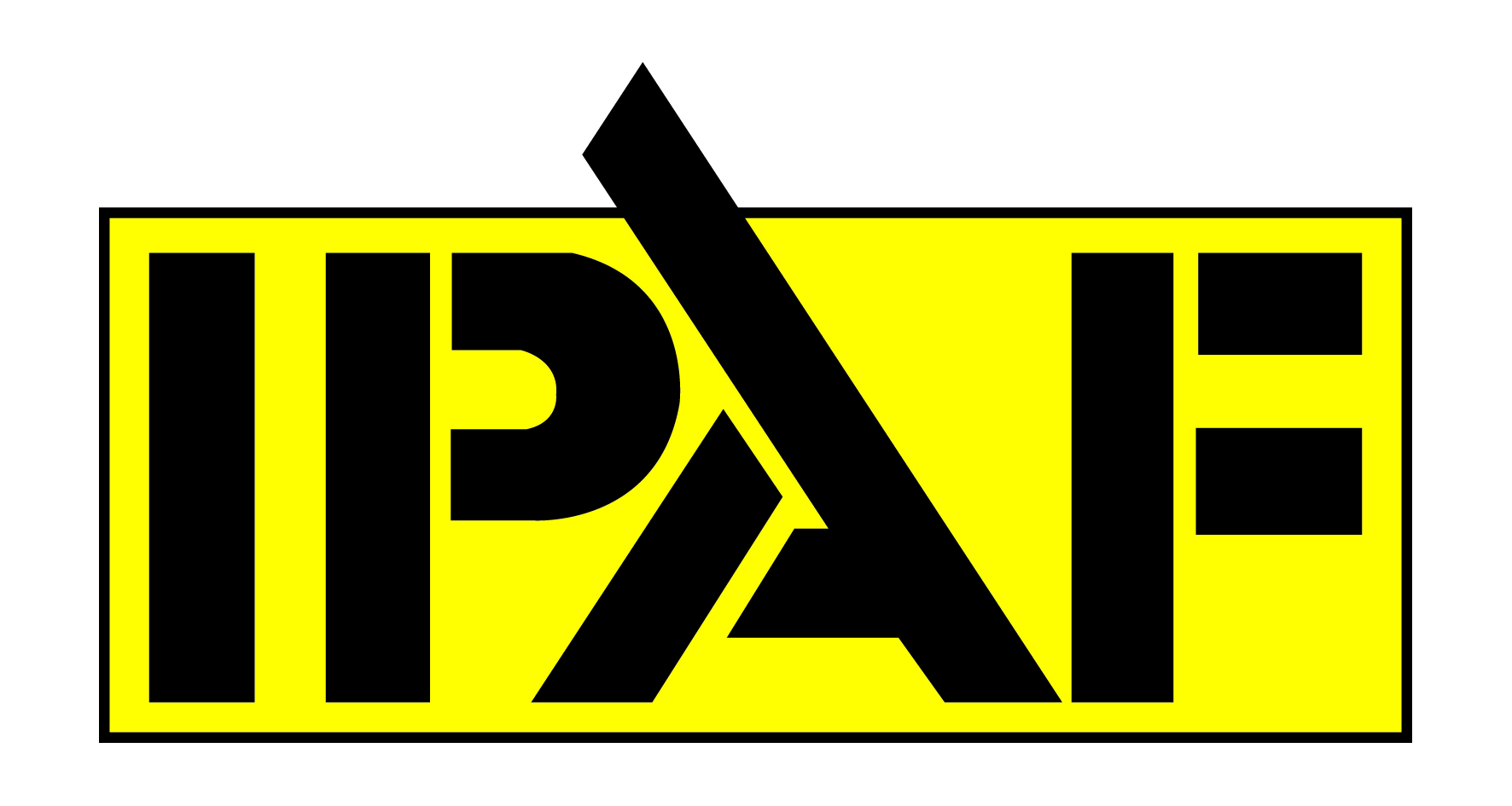 IPAF TRENINZI
ZAHTJEVI ZA IZVEDBU OSPOSOBLJAVANJA
Obrazovni centar
IPAF instruktor (zaposlen u obrazovnom centru ili samostalni instruktor)
Prostori za izvedbu teorijskog dijela
Radna oprema te prostor za praktični dio

ZAHTJEVI ZA KANDIDATE
Starost minimalno 18 godina
Zdravstvena sposobnost za rad na visini
Kandidat mora biti psihofizički zdrav
Znanje pisanja i čitanja
www.civis.si                 info@civis.si
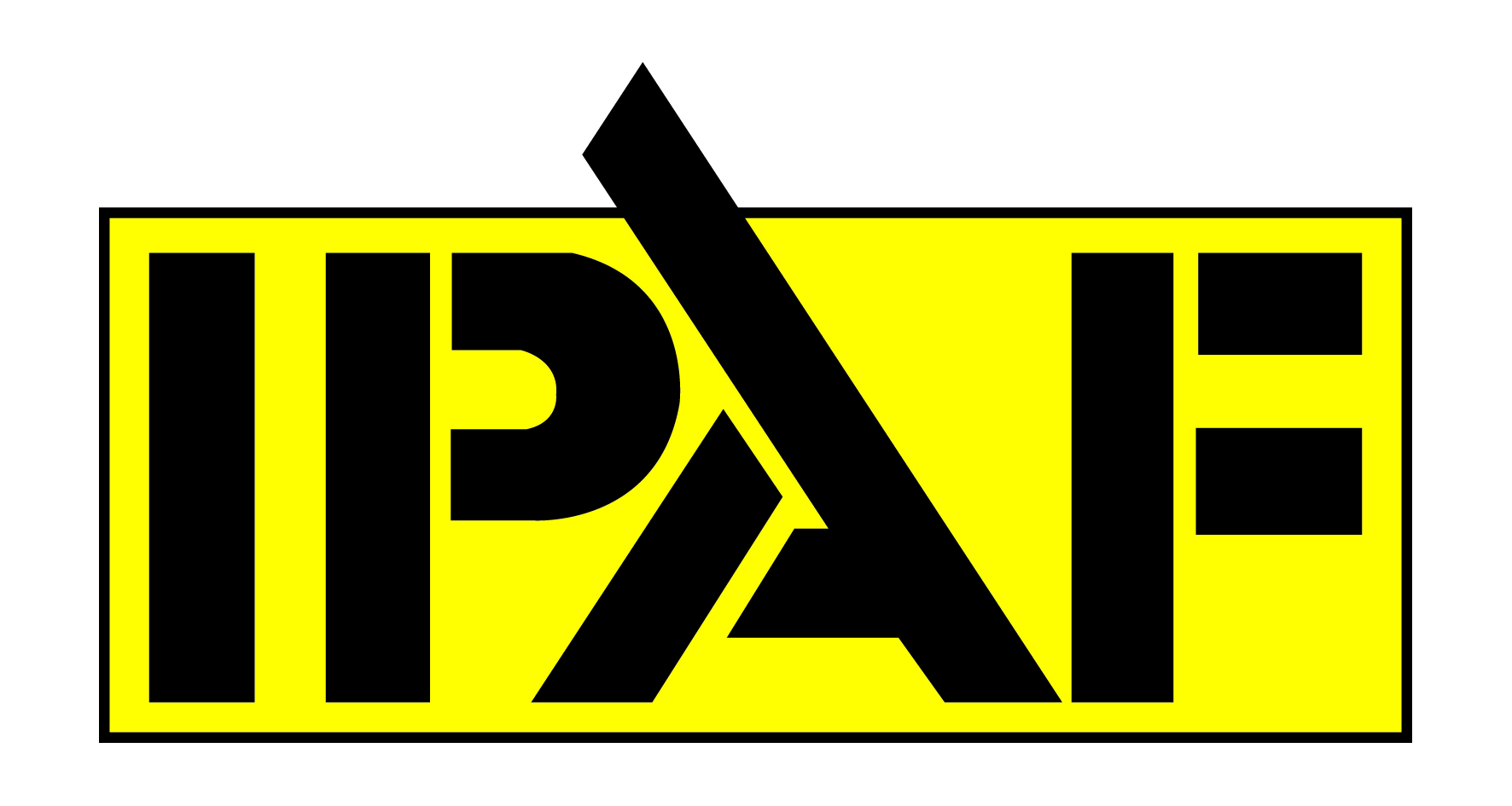 IPAF TRENINZI
PRIJAVA NA OSPOSOBLJAVANJE
Najmanje 1 dan prije izvedbe osposobljavanja
Pokazati osobne podatke/identifikaciju (na osposobljavanju)
Pokazati potvrdu o zdravstvenoj sposobnosti (na osposobljavanju)

NAKON OSPOSOBLJAVANJA
Podaci se pošalju na IPAF
Stjecanje kartice i certifikata nakon cca 10 do 14 dana
Izdavanje privremene potvrde
www.civis.si                 info@civis.si
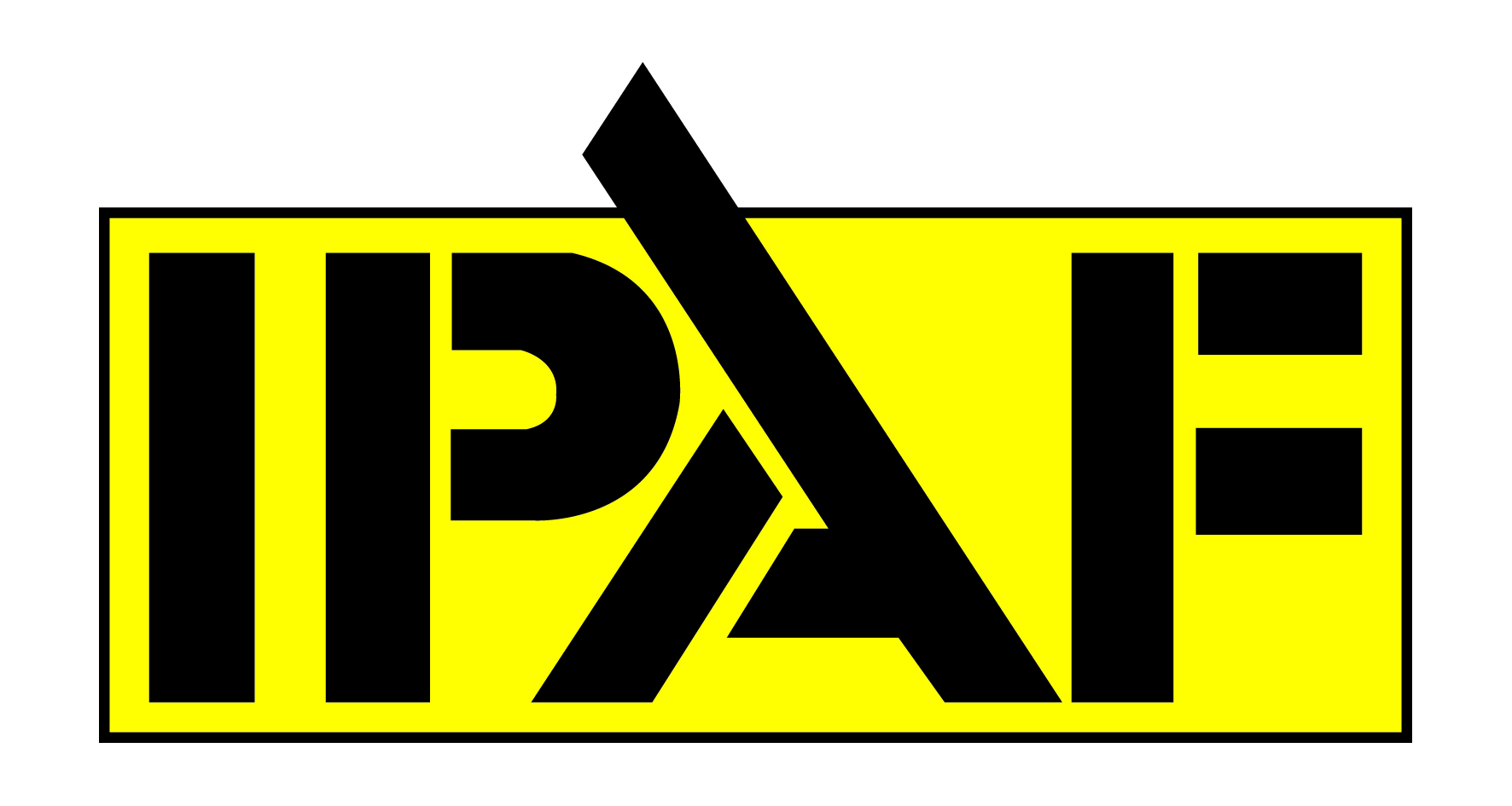 IZVEDBA IPAF OSPOBLJAVANJA
Teorijski dio
Preliminarni test
Trening
Glavni test
Najviše do 16 kandidata
Trajanje 4 sata
Najmanje 80 % točnih odgovora
www.civis.si                 info@civis.si
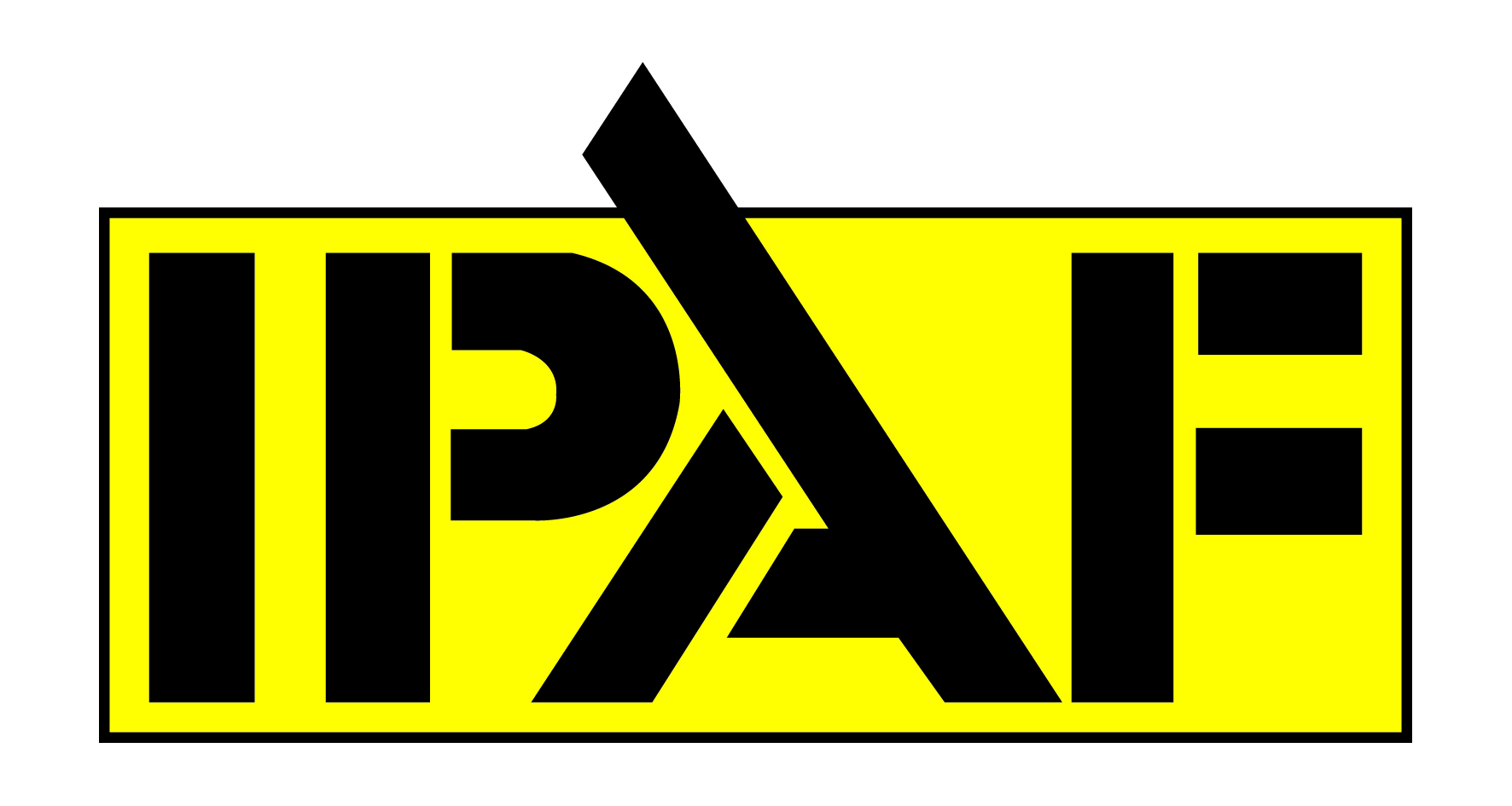 IZVEDBA IPAF OSPOSOBLJAVANJA
Praktični dio




Vožnja
www.civis.si                 info@civis.si
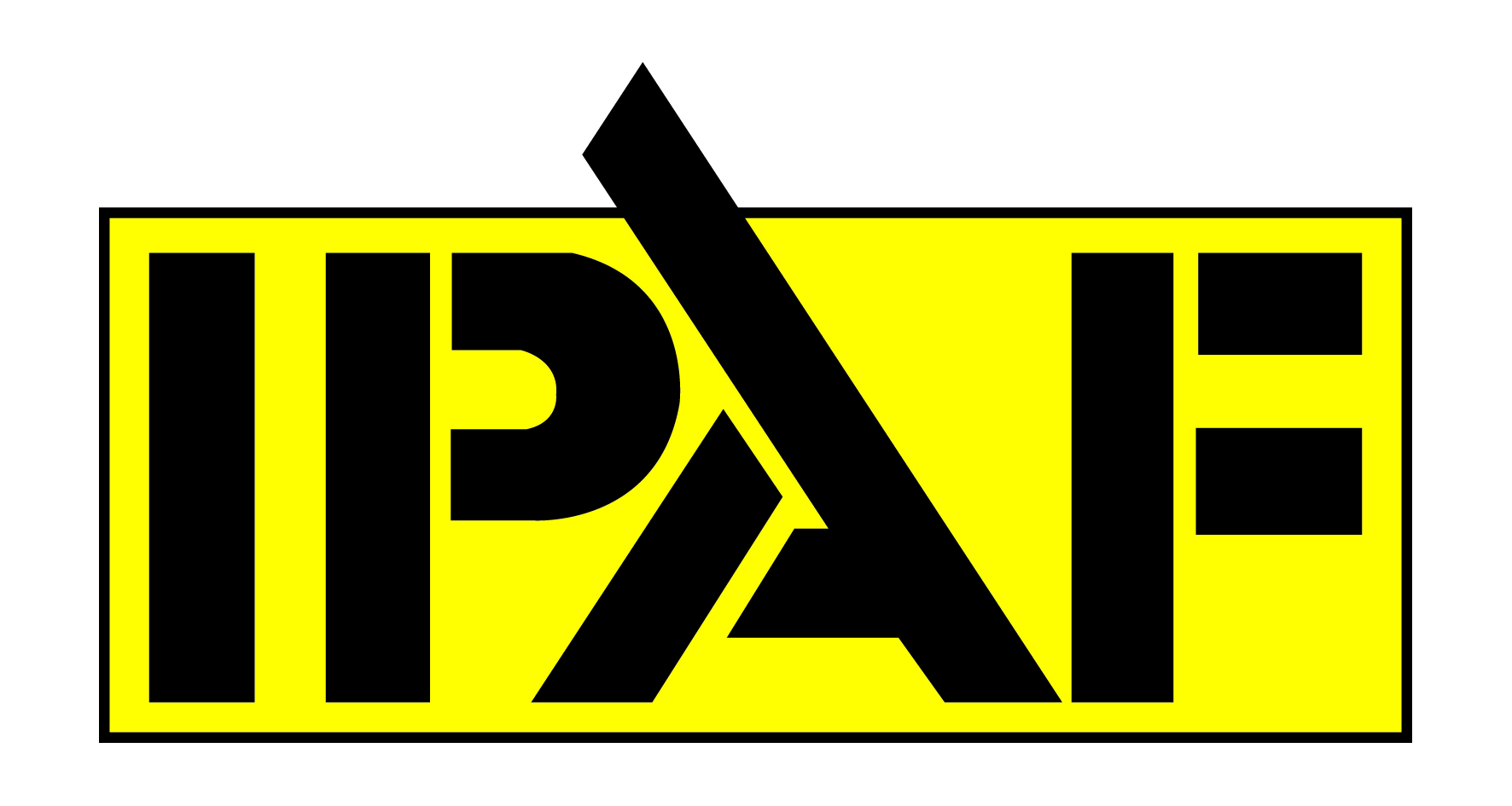 IZVEDBA IPAF OSPOSOBLJAVANJA
Praktični dio




Pogreške
www.civis.si                 info@civis.si
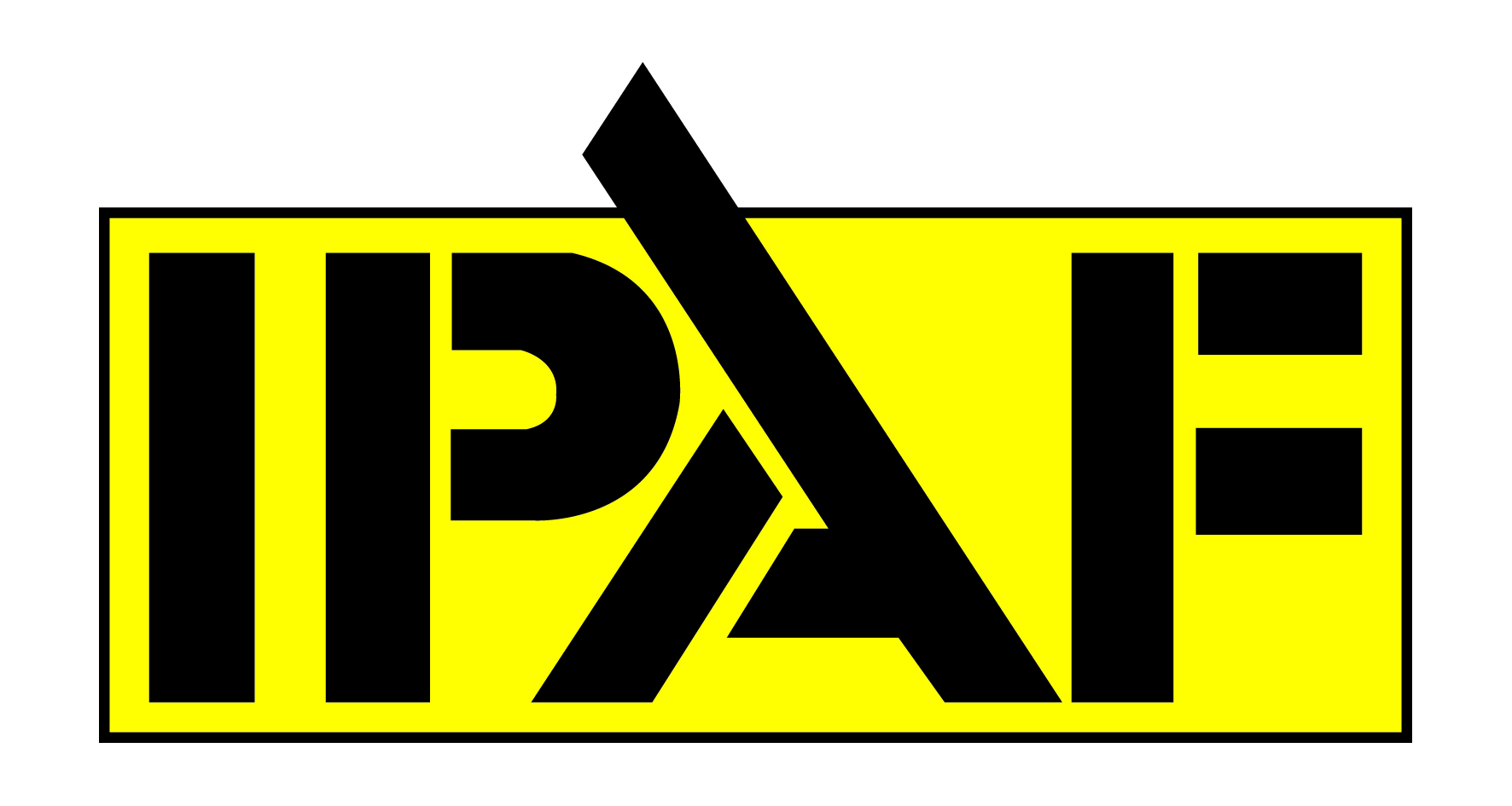 IZVEDBA IPAF OSPOSOBLJAVANJA
Novost – mogućnost e-osposobljavanja
Provedba preko online aplikacija
Teorijsko osposobljavanje
Demonstracija različitih simulacija upotrebe
Izvedba preliminarnog testiranja
Pristup teorijskom dijelu – u obrazovnom centru
Praktični dio - u obrazovnom centru
www.civis.si                 info@civis.si
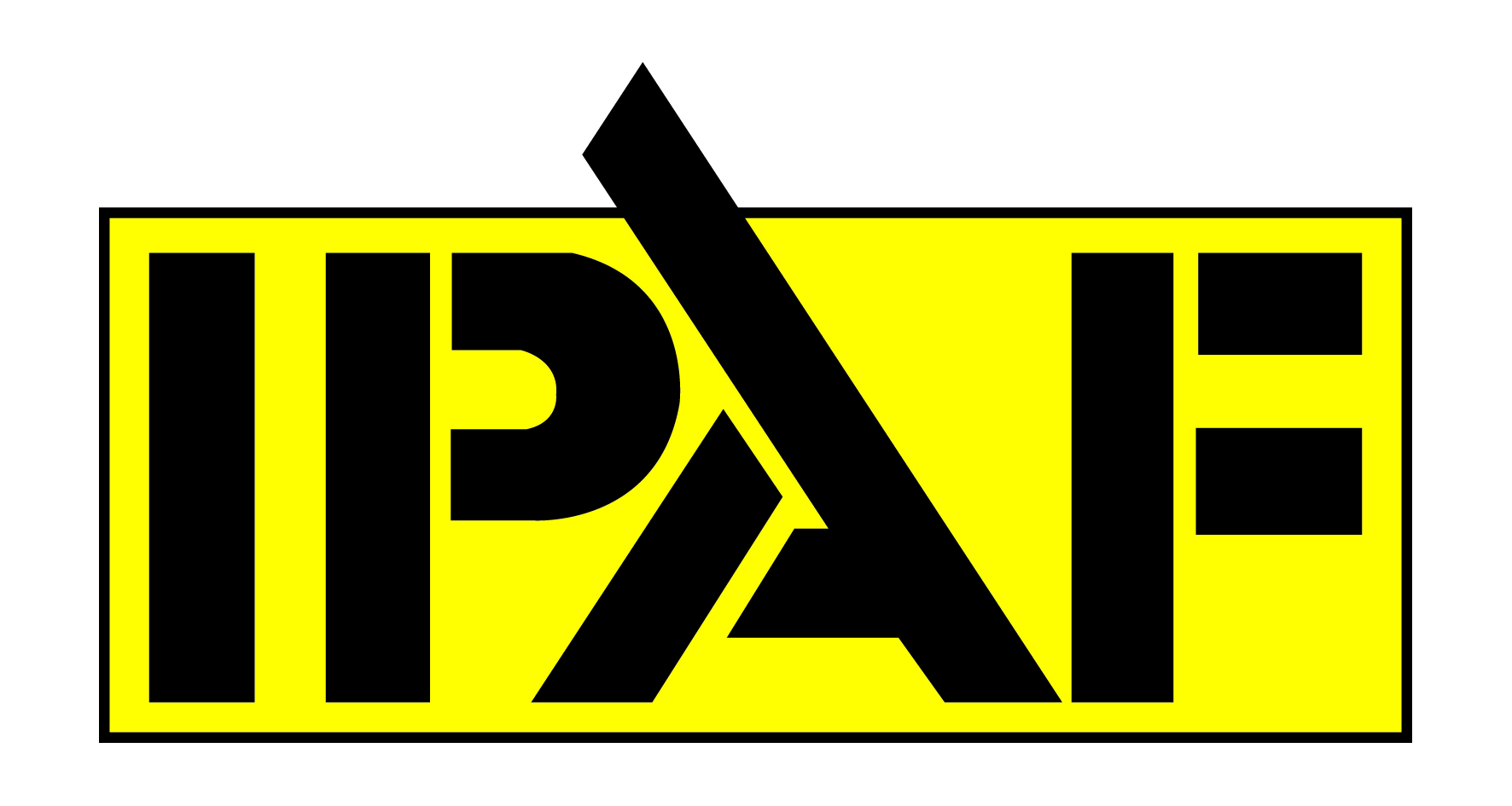 IPAF TRENING
Prednosti IPAF treninga
Standardizirani trening
Priznat u nekoliko europskih zemalja 
i drugdje u svijetu
Mogućnost provjere kartica
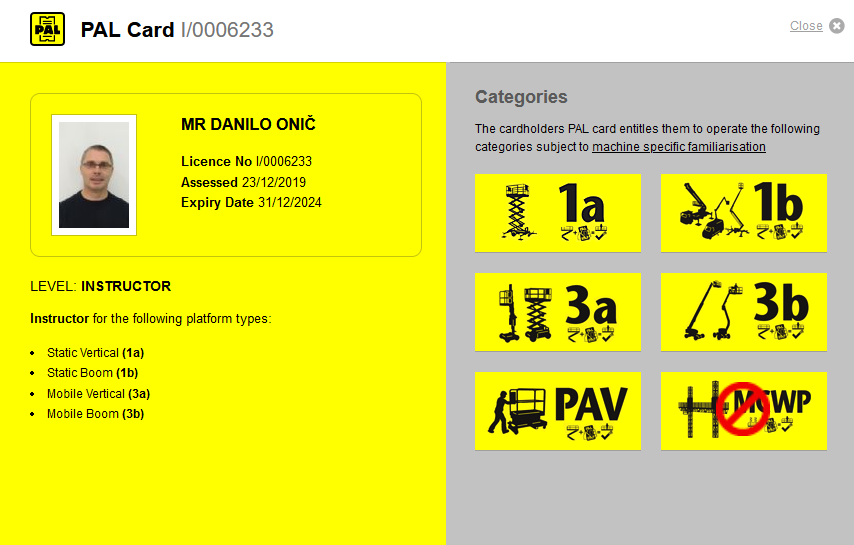 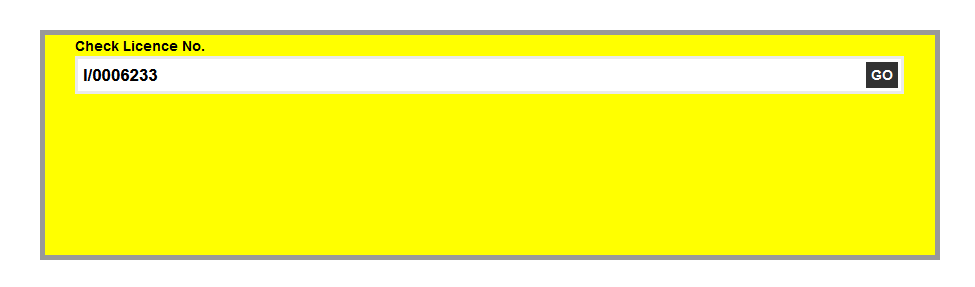 www.civis.si                 info@civis.si
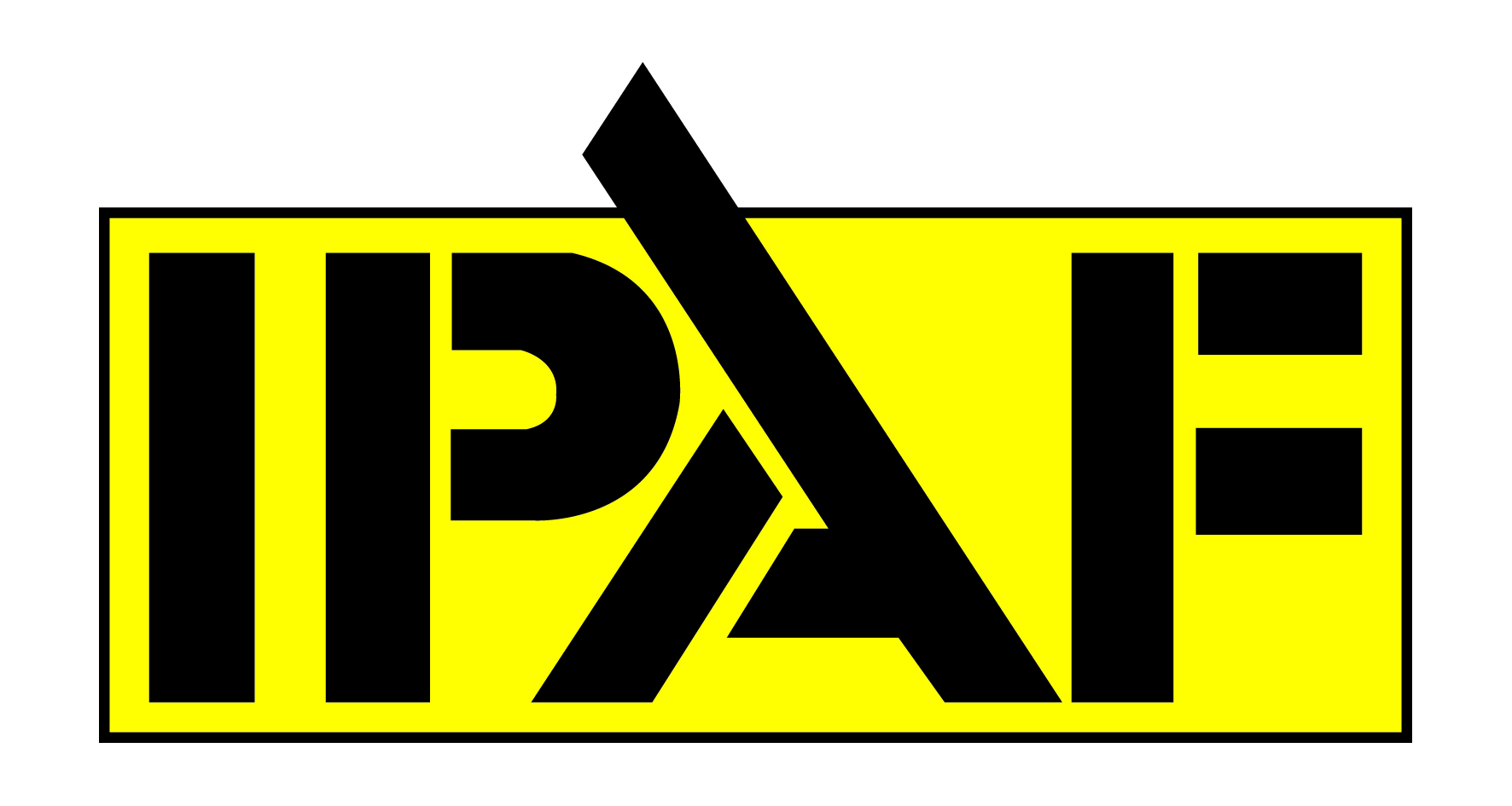 IPAF TRENINZI
Zadnje novosti – ePAL kartica
Kartica u digitalnom obliku
Stjecanje odmah nakon unosa podataka
Upis iskustva u IPAF logbook- digitalno
Jednostavna provjera direktno na gradilištu
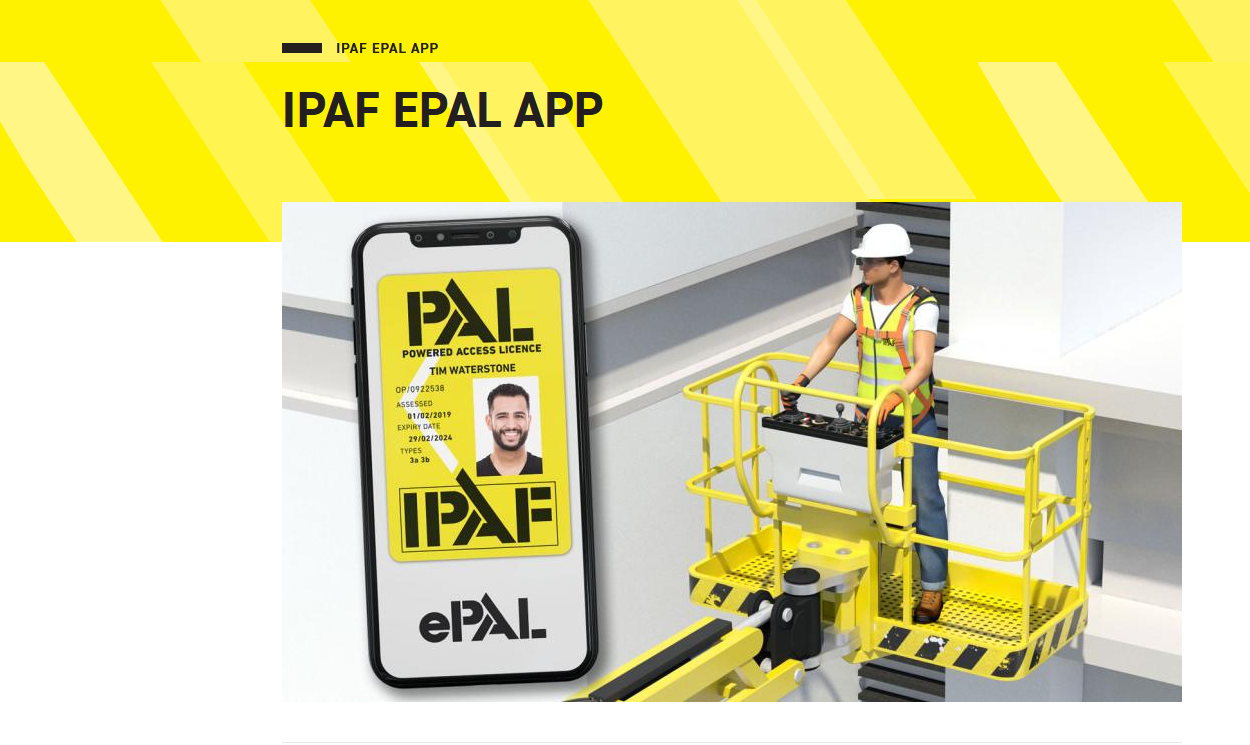 www.civis.si                 info@civis.si
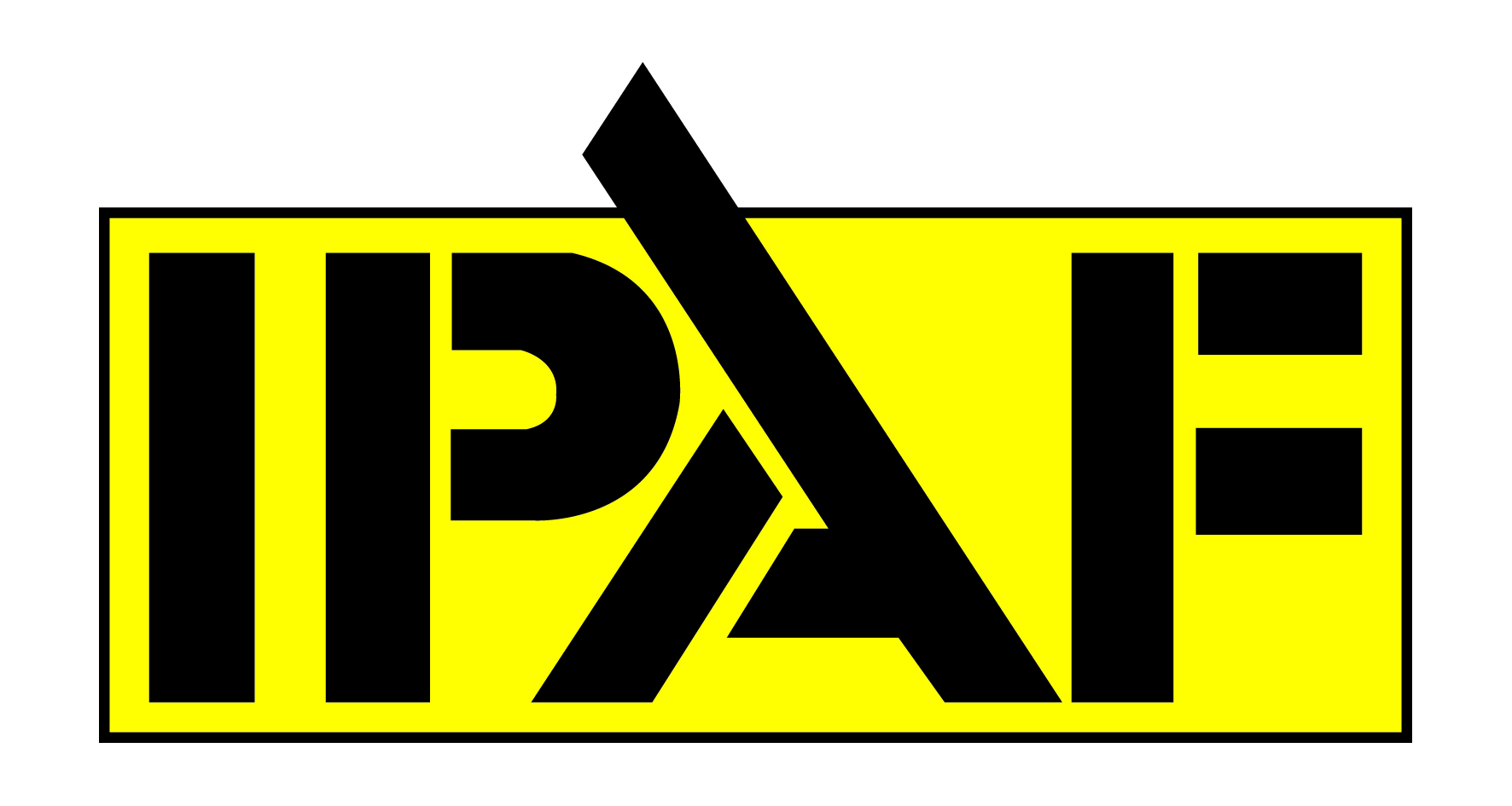 IPAF TRENINZI
Iskustva u CIVIS-u:
Početak 2010. godine – 1 instruktor
Izvedba preko KÖGL GmbH kao vanjski neovisni instruktor
2017. godine – CIVIS d.o.o. postaje IPAF obrazovni centar
Od 2018. godine – 3 instruktora
Godišnje između 50 -100 kandidata
www.civis.si                 info@civis.si
HVALA NA VAŠOJ POZORNOSTI!
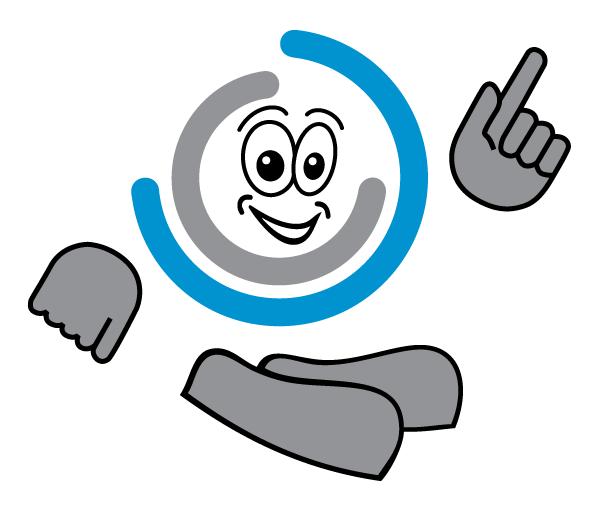 www.civis.si                 info@civis.si